Table Access Protocol (TAP): interoperability with the VSO
IHDEA Meeting
2023 October 12-13


E. J. Mansky (ADNET/NASA)  on behalf of the VSO team
Current Status:
REST/TAP code in the VSO has been in production since April 2023

      https://vso.nascom.nasa.gov/cgi-bin/search
or:
https://sdac.virtualsolar.org/cgi/search 
   PROBA2 data searchable under Provider ESA and Source PROBA2
   SOAR data searchable under Provider ESA and Source SOAR (testing)
available via all 3 VSO clients (web, IDL/SSW and SunPy)
Integration of REST/TAP services into the VSO:
VSO Metadata DB table services:
MariaDB [VSO]> select * from services;
+----------+--------+---------+-------------+----------+--------------+------------+--------------+--------------------------------+----------+--------------------+---------------+
| PROVIDER | SOURCE | DP_TYPE | DP_BASEPATH | SRV_TYPE | SRV_LOCATION | SRV_PREFIX | SRV_PROTOCOL | SRV_URL                            | SRV_PORT | SRV_METHODS          | SRV_MECHANISM |
+----------+--------+---------+-------------+----------+--------------+------------+--------------+--------------------------------+----------+--------------------+---------------+
| SDAC         | EUNIS2    | Python      | NULL                | REST            | remote          | eunis2                     | http                   | 127.0.0.1                                  |     5002       | Query:GetData:Ping.  | JSON                       |
| ESA           | PROBA2   | TAP           | NULL               | TAP              | remote           | tap                          | http                   | p2sa.esac.esa.int/p2sa-sl-tap/  |       80          | Query:GetData:Ping   | NULL                       |
| SDAC         | PSP          | Python      | NULL                | REST            | remote           | psp                        | http                   | 127.0.0.1                                  |     5003       | Query:GetData:Ping   | JSON                       |
| SDAC         | SO2         | Python       | NULL                | REST            | remote          | so2                         | http                   | 127.0.0.1                                  |     5004       | Query:GetData:Ping.  | JSON                      |
+----------+--------+---------+-------------+----------+--------------+------------+--------------+--------------------------------+----------+--------------------+---------------+
6 rows in set (0.00 sec)
Store URL data for REST/TAP services in new DB metadata tables
Construct the full URL from the DB data for the specified REST/TAP Data Provider
Pass the needed URL to the appropriate Perl thread for processing
Build and send the HTTP request to the specified REST/TAP Data Provider in the query
Receive and process the response from the REST/TAP service
Apache sessionID
Needed to distinguish different REST/TAP queries from one another in the backend Perl code
MariaDB [vso]> show columns from sessions;
+-----------+----------+------+-----+---------+-------+
| Field              | Type       | Null.     | Key | Default | Extra |
+-----------+----------+------+-----+---------+-------+
| ID                  | char(16) | NO       | PRI |    
| LENGTH       | int(11)    | YES      | NULL   
| A_SESSION | text         | YES      | NULL
+-----------+----------+------+-----+---------+-------+
3 rows in set (0.000 sec)

MariaDB [vso]> select count(*) from sessions;
+----------+
| count(*) |
+----------+
|      182 |
+----------+
1 row in set (0.000 sec)
TAP Query code
#   TAP branch

       elsif ( $srv_type eq 'TAP') {
          my $tstart    = $block->{'time'}{'start'};
          my $tend     = $block->{'time'}{'end’};

          my $adql_query = "SELECT+\*+FROM+v_observation+WHERE+((instrument_name=\’”.
                                           uc($block->{'instrument'})."\'))+AND+begin_date>\'".$dt_start."\'+AND+end_date<=\'".$dt_end."\’”;

          my $tap_query  = "REQUEST=doQuery&LANG=ADQL&FORMAT=json&QUERY=$adql_query";

          my $uri = $srv . '/sync?' . $tap_query;

          my $request = $srv_mech && $srv_mech eq 'JSON' ? HTTP::Request::JSON->new(POST => $srv . '/sync')
                                                                                                : HTTP::Request->new('POST', $uri, new HTTP::Headers);

          $request->json_content( { "REQUEST"    => "doQuery",
                                                            "LANG"            => "ADQL",
                                                            "FORMAT"      => "\"" . lc($srv_mech) . "\"",
                                                            "QUERY"         => $adql_query,
                                                            "PAGE"            => 1,
                                                            "PAGE_SIZE"  => 50000,
                                                  }) if $srv_mech && $srv_mech eq 'JSON';

          my $ua      = LWP::UserAgent->new;
          my $response = $ua->request($request);
          ….
Construction of the Hash
my (@tap_fieldnames, @tap_fieldtypes);
             foreach my $tap (@{$tap_metadata}) {
                push @tap_fieldnames, $tap->{'name'};
                push @tap_fieldtypes, $tap->{'datatype'};
             }
             my $vso_tap_data = [];
             foreach my $tdata (@tap_data) {
                 my $esa_data;
                 my $tap = each_array(@tap_fieldnames, @$tdata);         # combine elements of arrays tap_fieldnames and tdata pairwise into an array iterator tap then hence into a hash eas_data
                 while (my ($field, $value) = $tap->() ) {
                    $esa_data->{$field} = $value;
                 }
                 $esa_data->{'file_path'} =~ s/\\//g;                                    # strip backslashes from pathname
                 $esa_data->{'science_object_name'} =~ s/\\//;                 # strip backslashes from science object name

                 my $wavemin = Math::BigFloat->new($esa_data->{'wavelength_range'});
                 my $wavemax = Math::BigFloat->new($esa_data->{'wavelength_range'});

                 my $vso_data = { 'provider'   => $p->{'provider'},
                                  'source'       => $esa_data->{'observatory_name'},
                                  'instrument' => $esa_data->{'instrument_name'},
                                  'physobs'    => lc($esa_data->{'observation_type'}),
                                  'size'           => $esa_data->{'file_size'},
                                  'fileid'          => $esa_data->{'file_path'} . '/' . $esa_data->{'file_name'},
                                  'time'           => { 'start' => $esa_data->{'begin_date'},
                                                             'end'   => $esa_data->{'end_date'},
                                                            },
                                  'wave'         => { 'wavemin'  => $wavemin,
                                                            'wavemax'  => $wavemax,
                                                            'wavetype' => 'euv',
                                                             'waveunit' => 'Angstrom',
                                                            },
                                  'extent'        => { 'type'     => uc($esa_data->{'science_object_name'}) },
                                  'info'            => { 'required' => $asession },
                                 };
TAP GetData code
elsif ($srv_type eq 'TAP’) {
…        
   if ($srv_loc eq 'remote') {
              my $uri = $srv . "/GetData?provider=$provider&source=$source&method=$method->[0]&sc_id=$sc_id&data=$fdata";

              my $http_request = $srv_mech && $srv_mech eq 'JSON' ? HTTP::Request::JSON->new(POST => $srv . "/GetData")
                                                                                                            : HTTP::Request->new('POST', $uri, new HTTP::Headers);
              $http_request->json_content( { provider => $provider,
                                                                source   => $source,
                                                                sc_id    => $sc_id,
                                                                method   => $method->[0],
                                                                data     => $fdata
                                                              }) if $srv_mech && $srv_mech eq 'JSON';

              my $ua      = LWP::UserAgent->new;
              my $fdata;
              my $tapdata = {  method                           => [ $method->[0] ],
                                              info                             => { 'no_invalid_records'   => 0,
                                         'no_records_requested’   => scalar(@{$request->{'files'}{$rprovider}}),
                                         'no_records_returned’      => scalar(@{$request->{'files'}{$rprovider}}),
                                       },
                                       data   =>  $self->_constructTAP_URLs($method->[0], $srv_proto, $srv_url, \@{$request->{'files'}{$rprovider}}),
                            };

                …
Construction of the TAP GetData URLs
foreach my $file (@{$files}) {
       if ($file =~ m/\/(\w+\.fits)$/) {
          my $filename = $1;
          if ($filename =~ m/^(\w{1,4})_/) {
             my $instrument = $1;
             $instruments->{$instrument}++;
             push @{$tap_filenames->{$instrument}}, '\'' . $filename . '\'';
             if ($getdata_method eq 'URL-FILE’) {
                my $tap_product_query = $srv_proto . '://' . $srv_url .
           "data?retrieval_type=PRODUCT&QUERY=SELECT+file_path,+file_name+FROM+p2sa.v_" . $instrument .
           "_observation+WHERE+file_name+=\'$filename\’”;
                $tap_product_query = [ $tap_product_query ];
                 push @{$tapURLs}, { 'provider' => $provider,
                                                    'url'      => $tap_product_query,
                                                    'fileid'   => \@{$tap_product_query} };
             }
          }
          …
TAP GetData for IDL/SSW & SunPy clients
my $pre = "\<!\[CDATA\[";
 my $post = "\]\]\>";

  ….

   'url'      => $email ? $pre . $tap_product_query . $post : $tap_product_query,
SunPy client
IDL/SSW client
TAP Query results
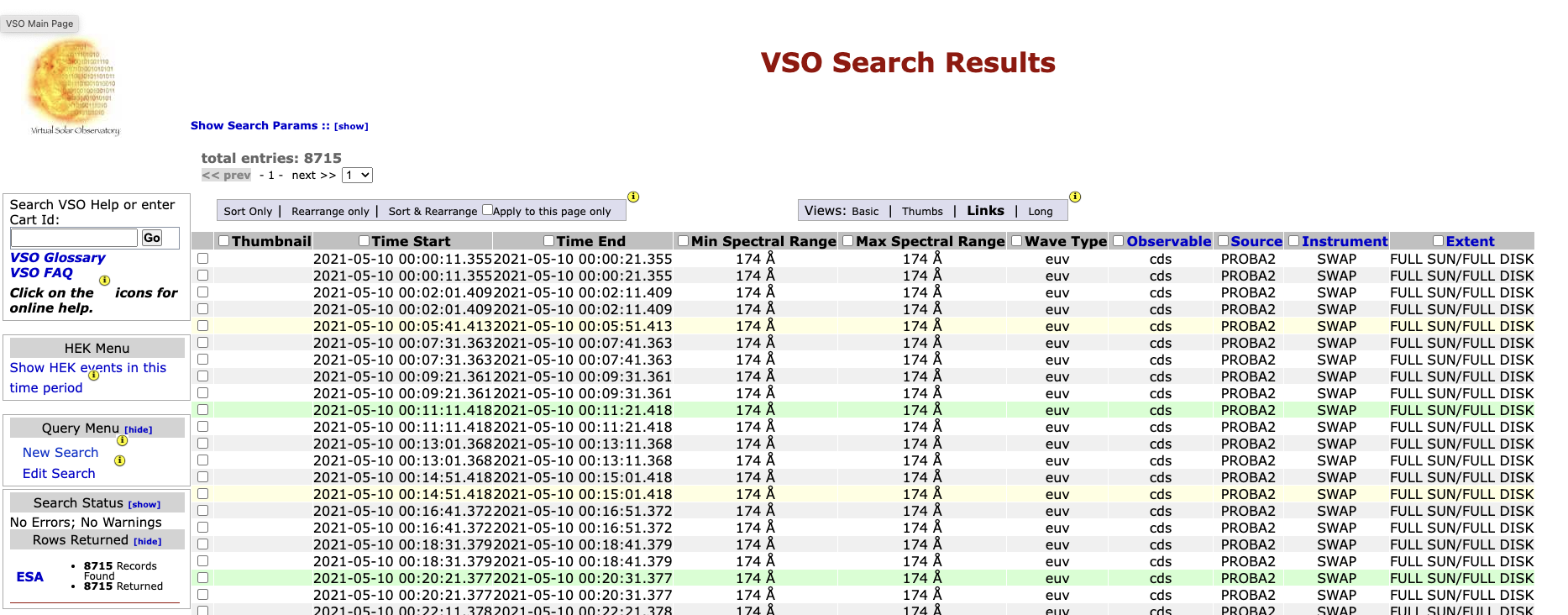 TAP GetData results
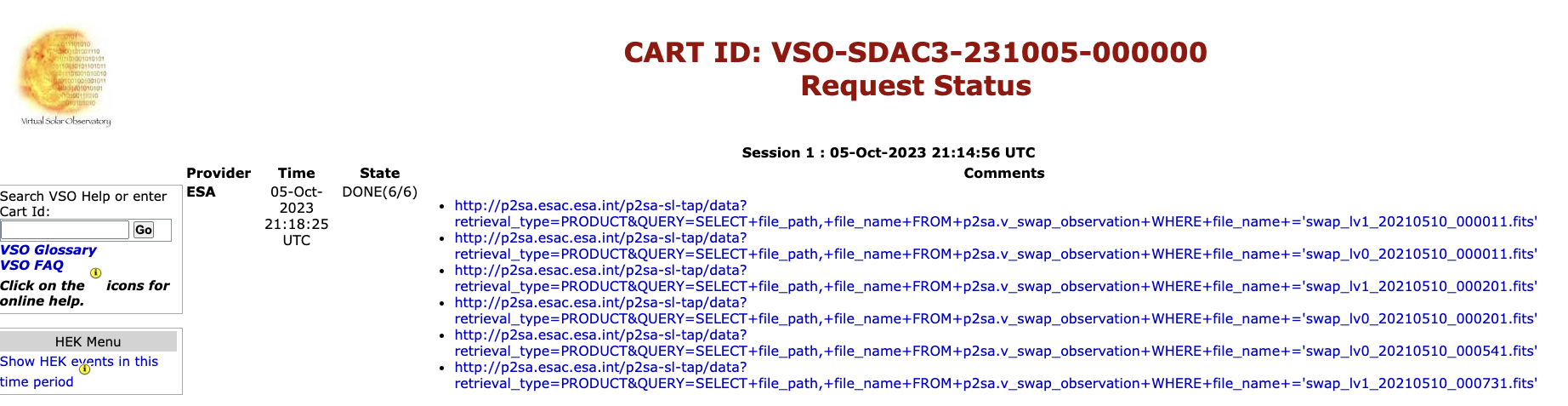 Questions ?